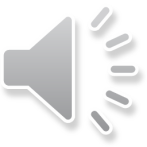 2
2
X
XXXX商业创业融资计划书模板
汇报人：xiazaii    时间：XX年XX月
1
2
3
4
亮点一
点击此处添加文本此处添加文本
点击此处添加文本此处添加文本
投资亮点
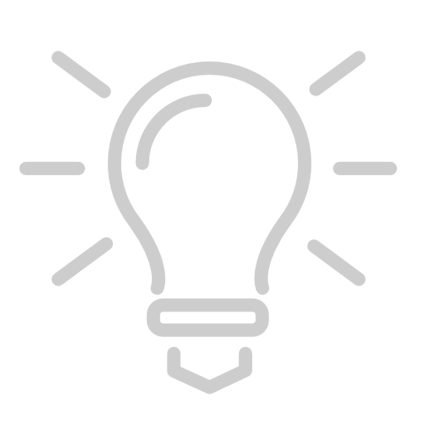 亮点二
点击此处添加文本此处添加文本
点击此处添加文本此处添加文本
亮点四
点击此处添加文本此处添加文本
点击此处添加文本此处添加文本
亮点三
点击此处添加文本此处添加文本
点击此处添加文本此处添加文本
目录 / CONTENTS
PART 01
关于我们
About Us
PART 02
企业文化
Corporate Culture
PART 03
产品和服务
Product & Service
PART 04
展望未来
Look Ahead
PART 05
联系我们
Contact Us
3
PART  01
关于我们
About Us
4
请输入内容
Business Distribution
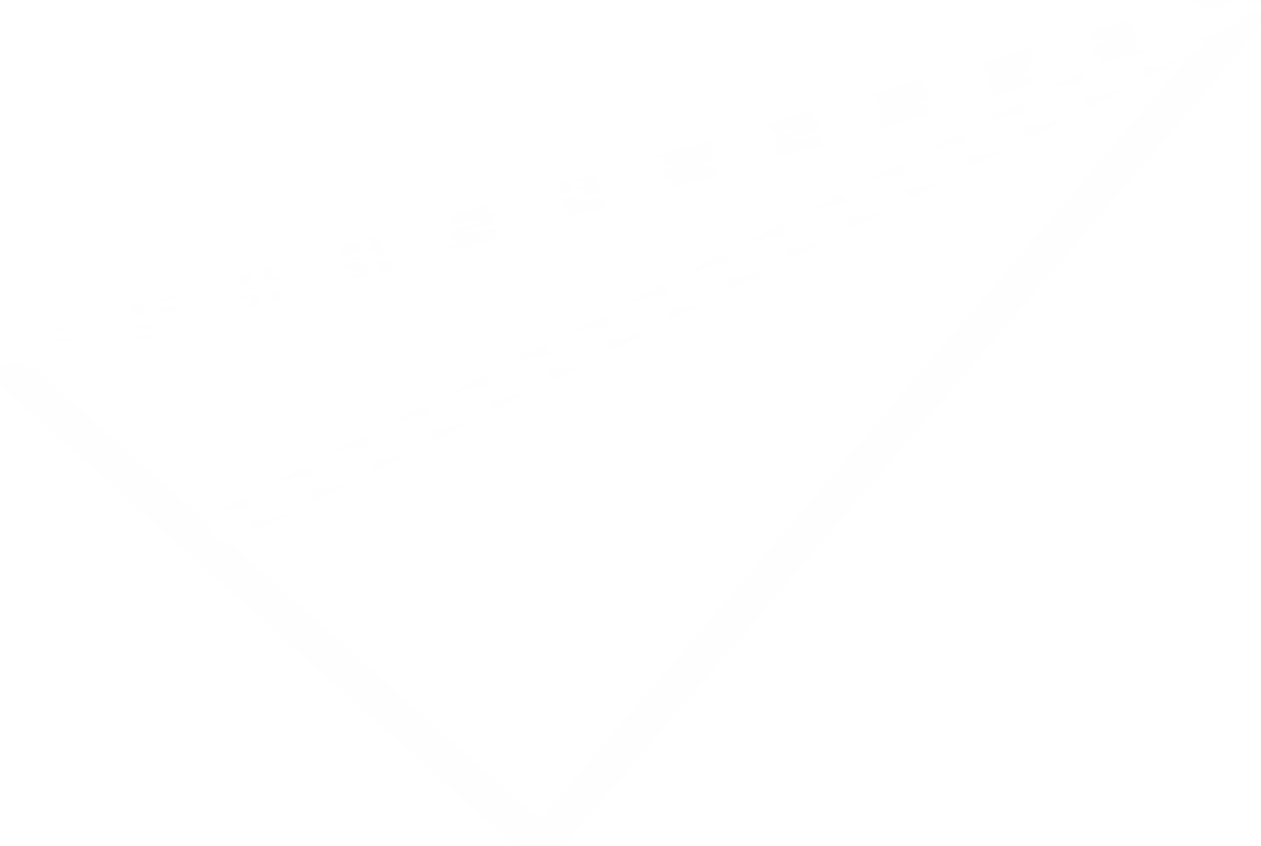 1
2
3
4
愿景一
愿景二
愿景三
愿景四
我们的愿景
点击此处添加文本此处添加文本
点击此处添加文本此处添加文本
点击此处添加文本此处添加文本
点击此处添加文本此处添加文本
点击此处添加文本此处添加文本
点击此处添加文本此处添加文本
点击此处添加文本此处添加文本
点击此处添加文本此处添加文本
请输入内容
Business Distribution
团队介绍
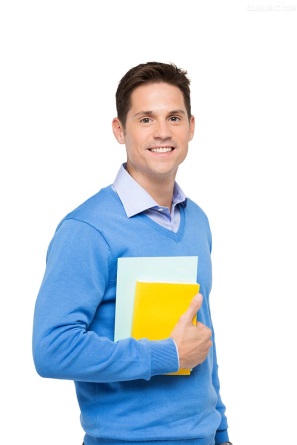 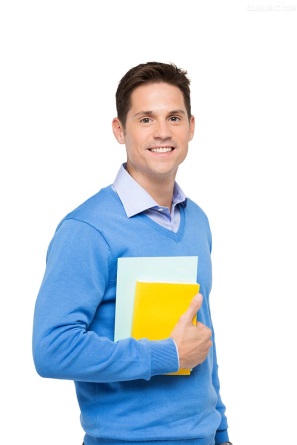 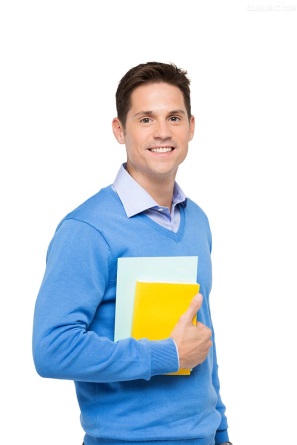 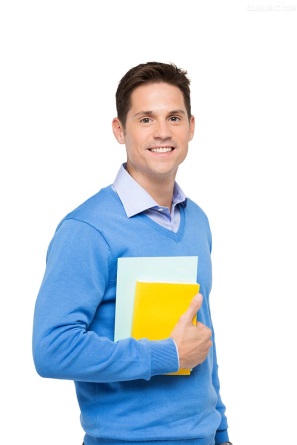 职位名称
添加文本此处添加文本
添加文本此处添加文本
添加文本此处添加文本
职位名称
添加文本此处添加文本
添加文本此处添加文本
添加文本此处添加文本
职位名称
添加文本此处添加文本
添加文本此处添加文本
添加文本此处添加文本
职位名称
添加文本此处添加文本
添加文本此处添加文本
添加文本此处添加文本
业务一
请输入内容
Business Distribution
点击此处添加文本点击此处添加文本
点击此处添加文本此处添加文本
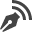 业务二
业务三
业务四
公司业务
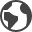 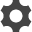 点击此处添加文本点击此处添加文本
点击此处添加文本此处添加文本
点击此处添加文本点击此处添加文本
点击此处添加文本此处添加文本
点击此处添加文本点击此处添加文本
点击此处添加文本此处添加文本
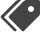 请输入内容
Business Distribution
商业模式
商业模式一
添加文本此处添加文本添加文本此处添加文本
添加文本此处添加文本添加文本此处添加文本
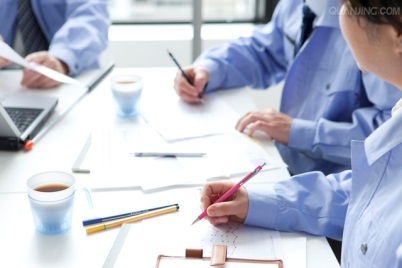 商业模式二
添加文本此处添加文本添加文本此处添加文本
添加文本此处添加文本添加文本此处添加文本
请输入内容
Business Distribution
添加标题
添加标题
添加标题
添加标题
添加文本此处添加文本添加文本
添加文本此处添加文本添加文本
添加文本此处添加文本添加文本
添加文本此处添加文本添加文本
添加文本此处添加文本添加文本
添加文本此处添加文本添加文本
添加文本此处添加文本添加文本
添加文本此处添加文本添加文本
竞争对手分析
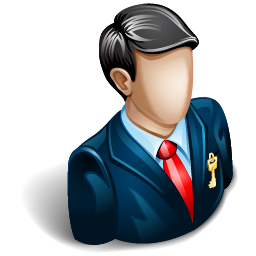 PART  02
企业文化
Corporate Culture
10
请输入内容
Business Distribution
1
2
3
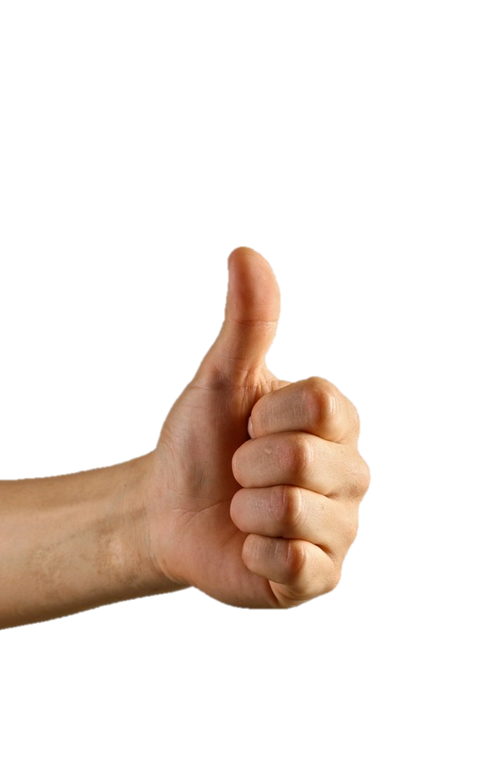 优势一
优势二
优势三
竞争优势
点击此处添加文本此处添加文本点击此处添加文本
点击此处添加文本此处添加文本点击此处添加文本
点击此处添加文本此处添加文本点击此处添加文本
点击此处添加文本此处添加文本点击此处添加文本
点击此处添加文本此处添加文本点击此处添加文本
点击此处添加文本此处添加文本点击此处添加文本
请输入内容
Business Distribution
发展计划
点击此处添加文本此处添加文本点击此处添加文本点击此处添加文本此处添加文本点击此处添加文本
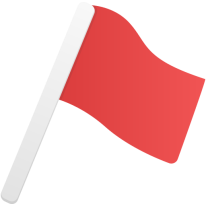 计划三
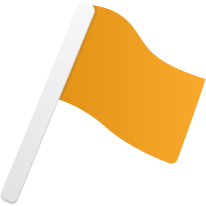 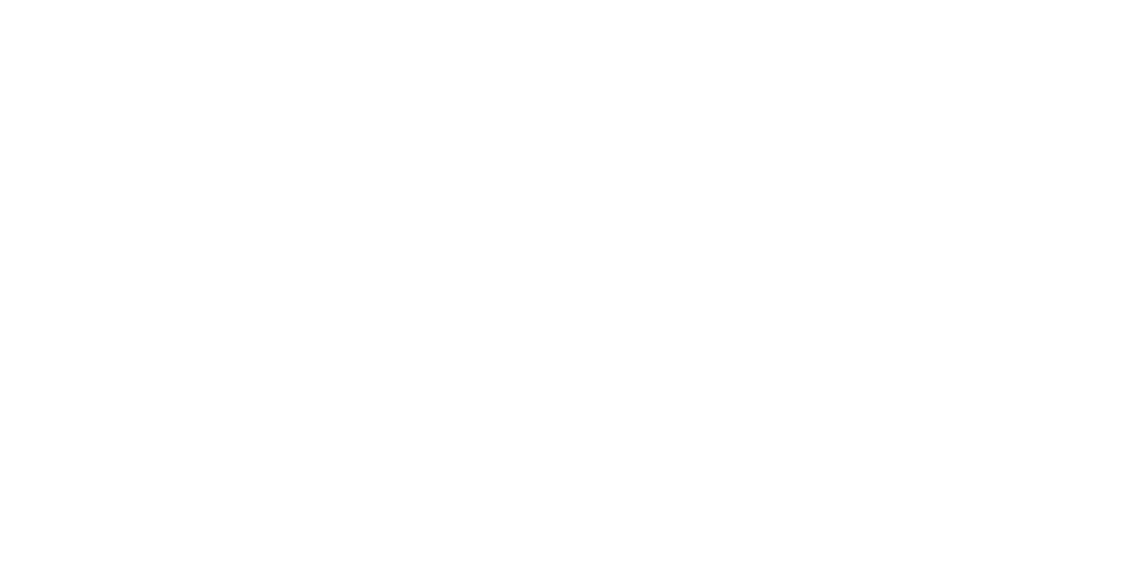 添加标题
添加文本此处添加文本
添加文本此处添加文本
添加文本此处添加文本
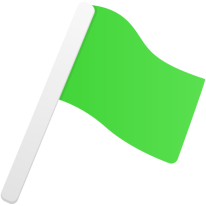 计划二
添加标题
添加文本此处添加文本
添加文本此处添加文本
添加文本此处添加文本
计划一
添加标题
添加文本此处添加文本
添加文本此处添加文本
添加文本此处添加文本
请输入内容
Business Distribution
添加文本此处添加文本
添加文本此处添加文本
40%
添加文本此处添加文本
添加文本此处添加文本
市场分析一
点击此处添加文本
点击此处添加文本
添加文本此处添加文本
添加文本此处添加文本
50%
广西
山东
广东
山西
添加文本此处添加文本
添加文本此处添加文本
点击此处添加文本
点击此处添加文本
30%
60%
点击此处添加文本
点击此处添加文本
点击此处添加文本
点击此处添加文本
请输入内容
Business Distribution
85%
76%
60%
市场分析二
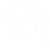 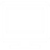 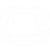 添加标题
添加文本此处添加文本添加文本此处添加文本
添加文本此处添加文本添加文本此处添加文本
点击此处添加文本
点击此处添加文本
点击此处添加文本
点击此处添加文本
点击此处添加文本
点击此处添加文本
添加标题
添加文本此处添加文本添加文本此处添加文本
添加文本此处添加文本添加文本此处添加文本
请输入内容
Business Distribution
30%
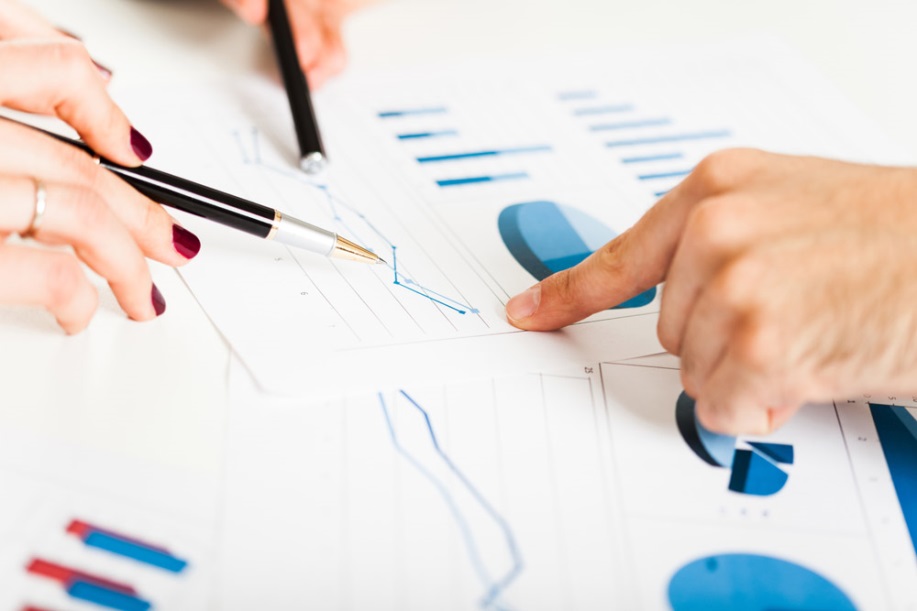 30%
70%
市场分析三
20%
80%
60%
30%
55%
40%
添加标题
此处添加文本此处添加文本
此处添加文本此处添加文本
此处添加文本此处添加文本
40%
40%
30%
30%
点击此处添加文本此处添加文本点击此处添加文本点击此处添加文本此处添加文本点击此处添加文本点击此处添加文本此处添加文本点击此处添加文本点击此处添加文本此处添加文本点击此处添加文本
PART  03
产品和服务
Product & Service
16
请输入内容
Business Distribution
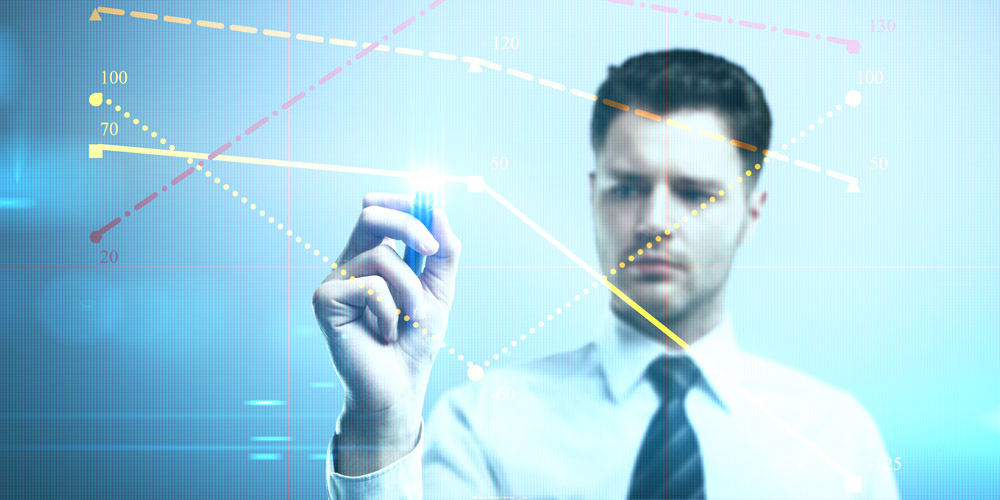 未来目标
点击此处添加文本此处添加文本点击此处添加文本点击此处添加文本此处添加文本点击此处添加文本
点击此处添加文本此处添加文本点击此处添加文本点击此处添加文本此处添加文本
添加标题
此处添加文本此处添加文本
此处添加文本此处添加文本
此处添加文本此处添加文本
添加标题
此处添加文本此处添加文本
此处添加文本此处添加文本
此处添加文本此处添加文本
添加标题
此处添加文本此处添加文本
此处添加文本此处添加文本
此处添加文本此处添加文本
请输入内容
Business Distribution
添加标题
此处添加文本添加文本此处添加文本
此处添加文本添加文本此处添加文本
融资需求
融资需求
添加标题
此处添加文本添加文本此处添加文本
此处添加文本添加文本此处添加文本
添加标题
此处添加文本添加文本此处添加文本
此处添加文本添加文本此处添加文本
添加标题
此处添加文本添加文本此处添加文本
此处添加文本添加文本此处添加文本
请输入内容
Business Distribution
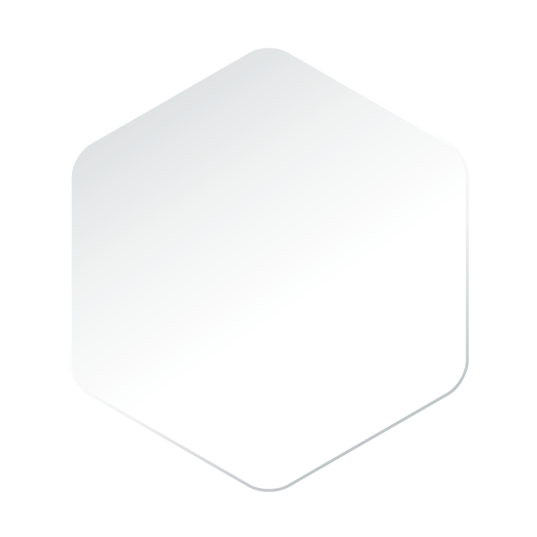 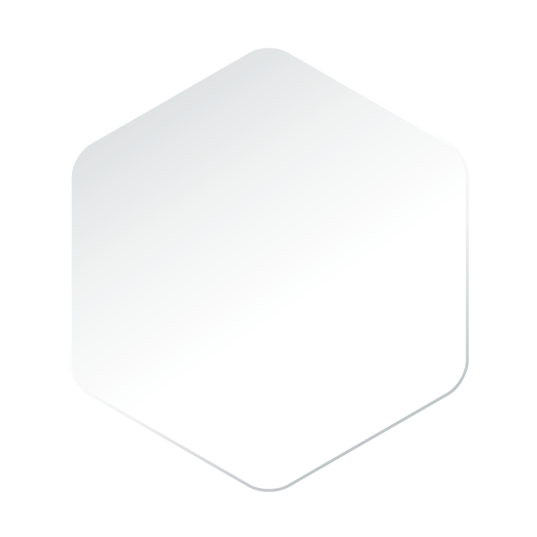 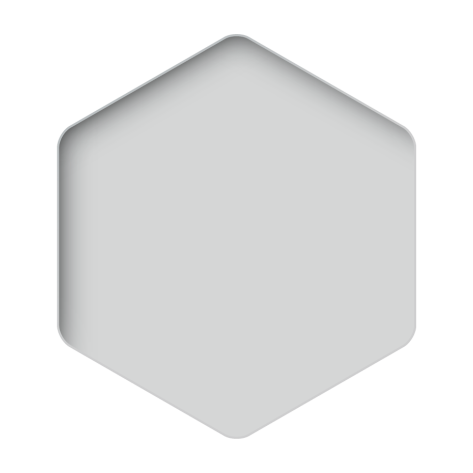 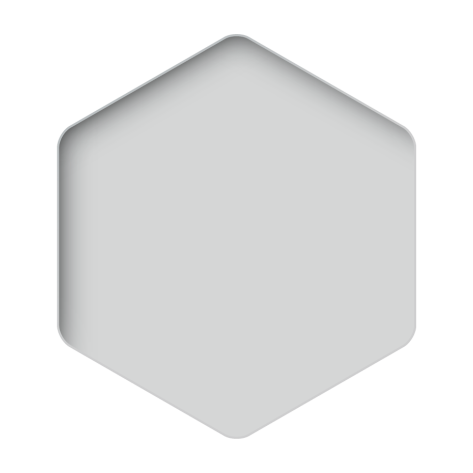 输入内容
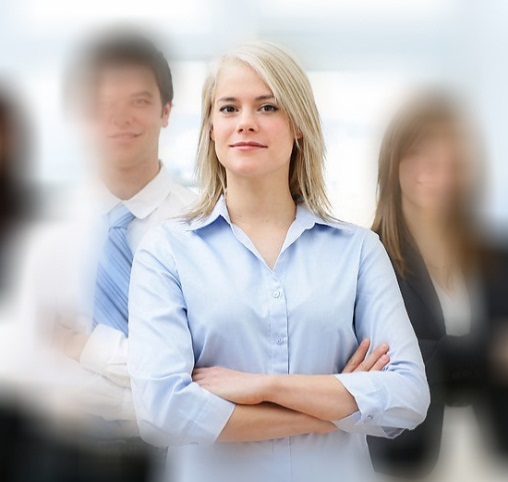 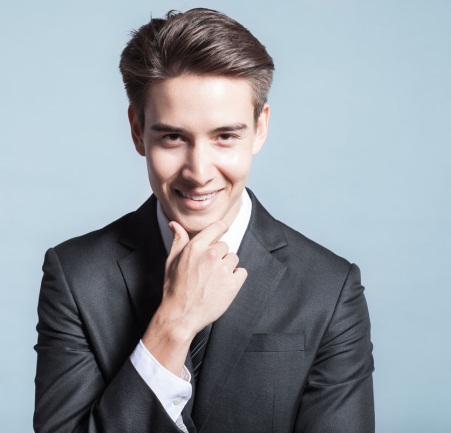 公司总经理
职务或头衔
公司总经理
职务或头衔
代用名
代用名
在这里输入主要的职业经验及任职主要机构等等，如：某大学工商学院研究生，有十余年行业经验，是某领域领军人物。      
       1992年在某公司担任中层管理；2003年任某公司执COO；2007年担任某公司执行总裁。曾于某年、某年、2012年分别获得某某奖项。
在这里输入主要的职业经验及任职主要机构等等，如：某大学工商学院研究生，有十余年行业经验，是某领域领军人物。      
       1992年在某公司担任中层管理；2003年任某公司执COO；2007年担任某公司执行总裁。曾于某年、某年、2012年分别获得某某奖项。
请输入内容
Business Distribution
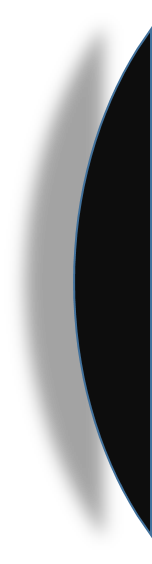 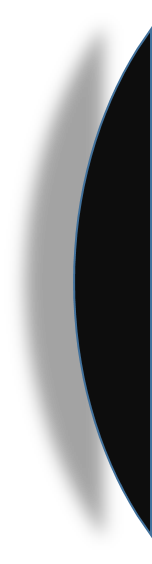 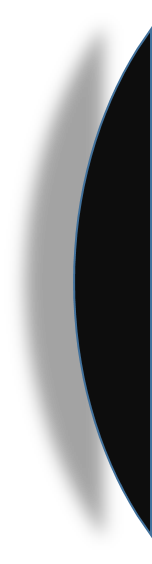 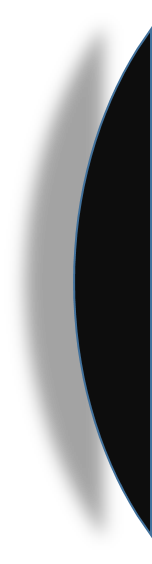 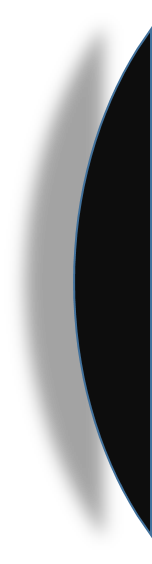 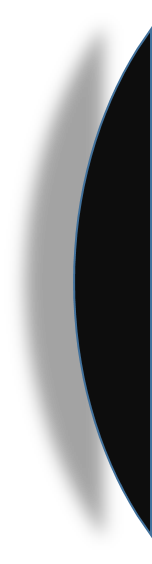 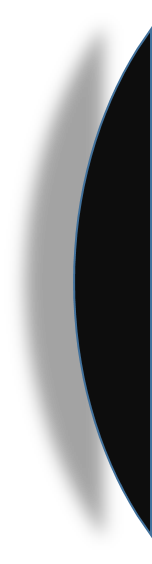 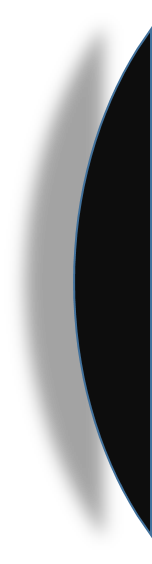 输入内容
代用名
代用名
代用名
代用名
职务头衔
职务头衔
职务头衔
职务头衔
在这里输入主要的职业经验及任职主要机构等等在这里
在这里输入主要的职业经验及任职主要机构等等在这里
在这里输入主要的职业经验及任职主要机构等等在这里
在这里输入主要的职业经验及任职主要机构等等在这里
请输入内容
Business Distribution
发展趋势
政策扶持
消费习惯
详写内容……

点击输入本栏的具体文字，简明扼要的说明分项内容，此为概念图解，请根据您的具体内容酌情修改
详写内容……

点击输入本栏的具体文字，简明扼要的说明分项内容，此为概念图解，请根据您的具体内容酌情修改
详写内容……

点击输入本栏的具体文字，简明扼要的说明分项内容，此为概念图解，请根据您的具体内容酌情修改
请输入内容
Business Distribution
2014.8
2012.6
输入内容
此处添加详细文本描述，建议与标题相关并符合整体语言风格
此处添加详细文本描述，建议与标题相关并符合整体语言风格
此处添加详细文本描述，建议与标题相关并符合整体语言风格
2010.3
此处添加详细文本描述，建议与标题相关并符合整体语言风格
此处添加详细文本描述，建议与标题相关并符合整体语言风格
2013.7
2015.9
2011.5
此处添加详细文本描述，建议与标题相关并符合整体语言风格
请输入内容
Business Distribution
输入内容
创新务实
超越自我
追求卓越
敢于创新
团结奋斗
Pragmatic innovation
Transcendental ego
Pursuit of excellence
United struggle
Dare to innovate
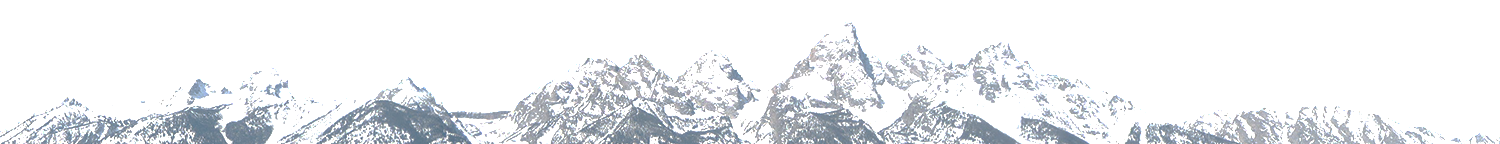 您的内容打在这里，或者通过复制您的文本后，在此框中选择粘贴，并选择只保留文字。在此录入上述图表的综合描述说明。
请输入内容
Business Distribution
02
04
03
01
OPTION
OPTION
OPTION
OPTION
在此添加标题
在此添加标题
您的内容打在这里，或者通过复制您的文本后，在此框中选择粘贴，并选择只保留文字。
您的内容打在这里，或者通过复制您的文本后，在此框中选择粘贴，并选择只保留文字。
在此添加标题
在此添加标题
输入内容
您的内容打在这里，或者通过复制您的文本后，在此框中选择粘贴，并选择只保留文字。
您的内容打在这里，或者通过复制您的文本后，在此框中选择粘贴，并选择只保留文字。
THE END
谢谢欣赏
感谢您的一路陪伴！
LOGO
25